Design Your Analysis!A Case Study on Implementation Reusability of Data-Flow Functions
Johannes Lerch and Ben Hermann
{lastname}@cs.tu-darmstadt.de
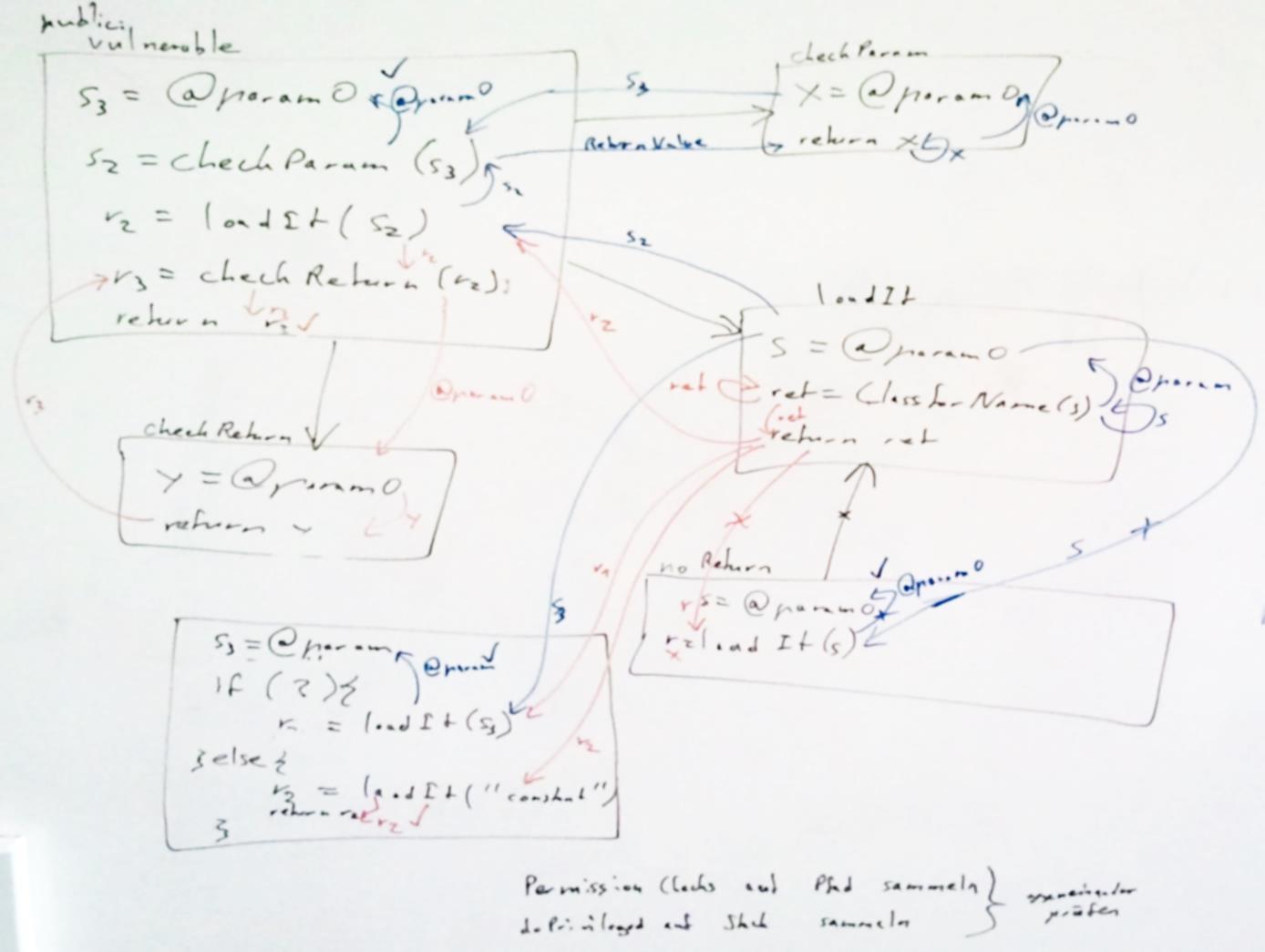 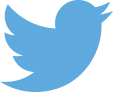 @stg_darmstadt
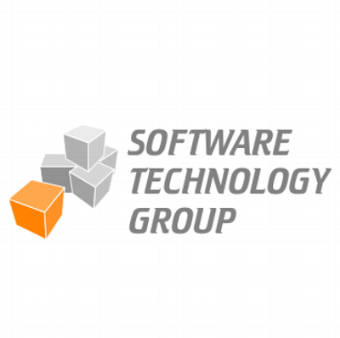 Concerns of Analyses
Native Code
Cast Expressions
(Un-)boxing of Types
Exceptions
Return Values
Assignments
Reflection
Method Invocation
Static Fields
Type Conversion
Library Code
Sanitization
Instance Fields
Taint Sinks
Method Arguments
Collections
Taint Sources
Arrays
Callbacks
Analysis Frameworks
Examples: Soot, WALA, OPAL

Intermediate Representations
Abstractions over Instructions
Algorithms/Frameworks
IFDS/IDE
Abstract Interpretation
IFDS/IDE Framework
public interface FlowFunctions<N, D, M> {
	FlowFunction<D> getNormalFlowFunction(N curr, N succ);

	FlowFunction<D> getCallFlowFunction(N callStmt, 
		M destinationMethod);

	FlowFunction<D> getReturnFlowFunction(N callSite, 
		M calleeMethod, N exitStmt, N returnSite);

	FlowFunction<D> getCallToReturnFlowFunction(N callSite, 
		N returnSite);
}

public interface FlowFunction<D> {
	Set<D> computeTargets(D source);
}
Large Clients of the IFDS Framework
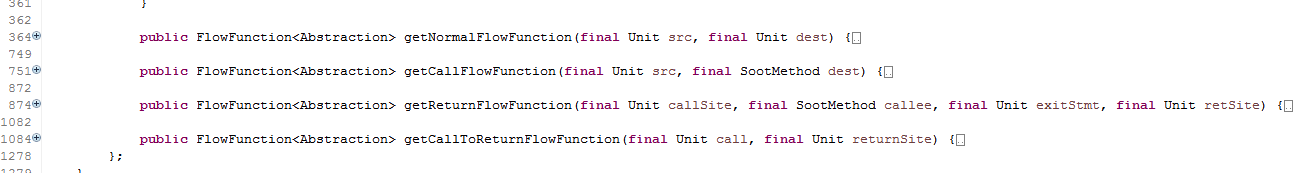 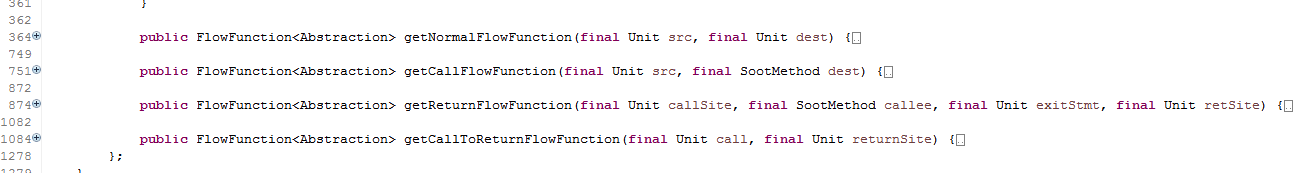 How to maintain this?
How to test this?
How to reuse this?
[Speaker Notes: We were at this stage as well.
The Software Engineer in ourselves was screaming, so we tried to improve our design.
We came up with a new interface]
Propagator Interface
public interface Propagator<N, D, M> {
	boolean canHandle(D fact);

	KillGenInfo<D> propagateNormalFlow(D source, N curr, 
		N succ);

	KillGenInfo<D> propagateCallFlow(D source, N callStmt, 
		M destinationMethod);

	KillGenInfo<D> propagateReturnFlow(D source, N callSite, 
		M calleeMethod, N exitStmt, N returnSite);

	KillGenInfo<D> propagateCallToReturnFlow(D source, 
		N callSite);
}
FlowFunction<D> getNormalFlowFunction(
	N curr, N succ);

public interface FlowFunction<D> {
	Set<D> computeTargets(D source);
}
[Speaker Notes: One implementation per concern. How this is possible will be discussed on the next slide.
First, let’s have a closer look at the interface.
1. Basically, we merged the two interfaces we had before.
We replaced the result by a pair of a boolean and a set making things more explicit than before. Boolean reflects if the source taint is killed, set reflects the generated facts.]
Phase Processing
F
Phase
gen
F
F
Propagators
F
no kill
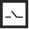 Phase
gen
F
F
Propagators
F
kill
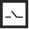 Phase
Propagators
F
F
F
Implementation
Set<D> computeTargets(D source) {
	boolean killed = false;
	Set<D> gens = new HashSet<D>();
	for(Propagator<D>[] phase : phases) {
	   for(Propagator<D> propagator : phase) {
	      if(propagator.canHandle(source)) {
		     KillGenInfo kgi = propagate*(source, ...);
		     killed |= kgi.kill;
		     gens.addAll(kgi.gens);
		  }
	   }
	   if(killed)
	      break;
	}
	return gens;
}
phases = new Propagator[][] {
{
	new PrimitiveTypesKiller(),
	new PermissionCheckPropagator(),
	/* ... */
},
{
	new AssignmentPropagator(),
	new FieldAccessPropagator(),
	new StringBuilderPropagator(),
	/* ... */
},
{
	new SinkHandler(),
	/* ... */
}
};
Discussion
Separation of concerns
Easier to maintain
Easier to test
Easier to reuse
Case Study
Implemented SQL-Injection, Path Traversal, Unchecked Redirect, … vulnerability detection 
Reused FlowTwists implementations, only source, sink, and sanitization specific Propagators implemented